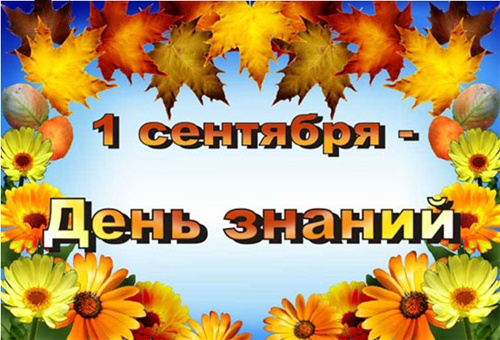 Игра «Собери портфель»
Учебники и книжки,
Игрушечная мышка,
Паровозик  заводной,
Пластилин цветной,
Кисточки и краски,
Новогодние  маски,
Ластик и закладки,
Степлер и тетрадки,
Расписание, дневник.
Собран в школу ученик!!!
Страна Знаний
Золотое правило«Говорить надо по очереди!»
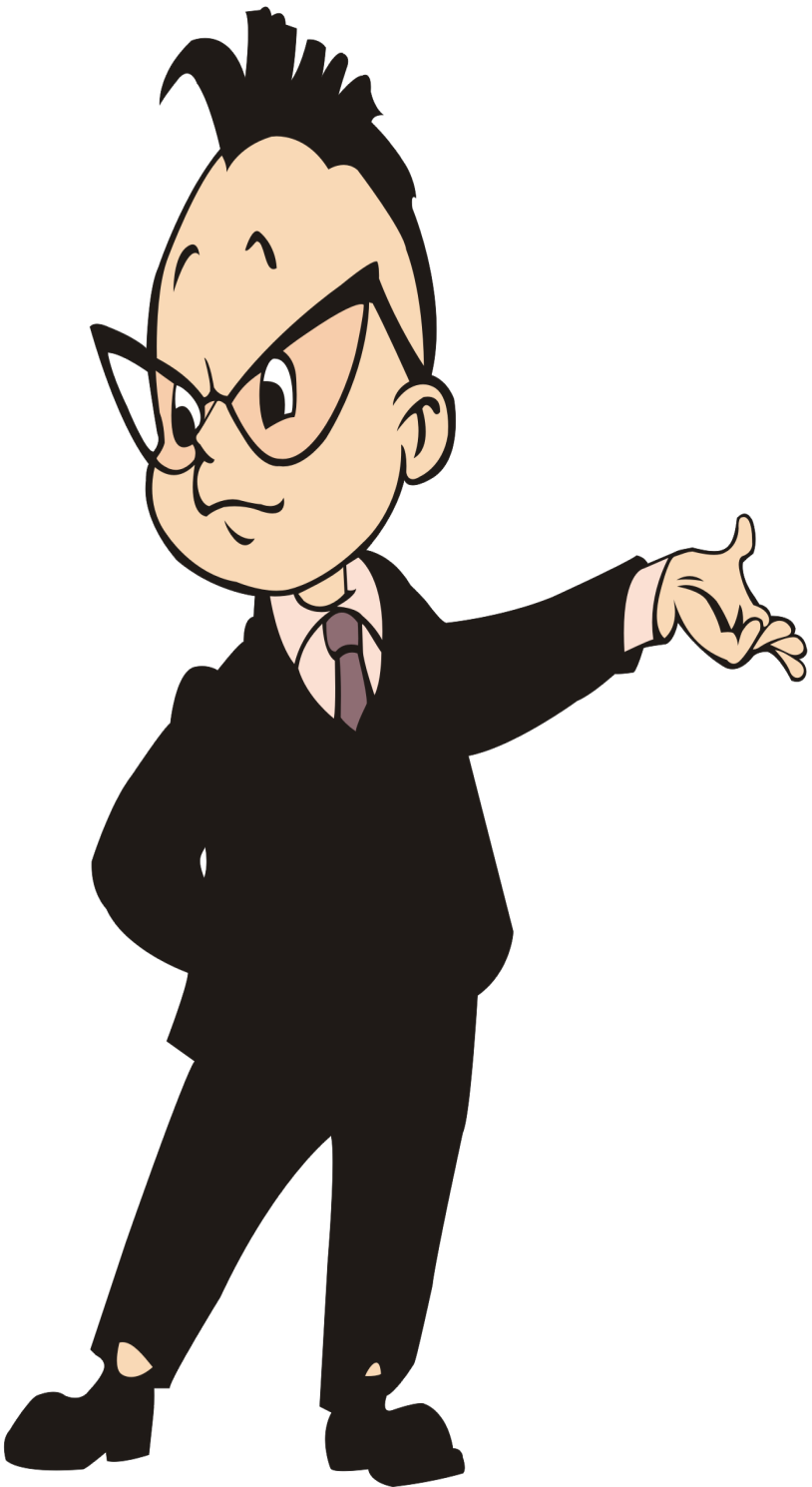 З
Н
А
Й
К
А
мама
папа
бабушка
дедушка
сестра
брат
я
У пенёчков 5 грибочков и под ёлкой – 3. Сколько будет всех грибочков? Ну-ка, мне скажи!
На поляне, у пенька, ёж увидел два грибка. А подальше, у осин, он нашёл ещё один. У кого готов ответ? Сколько ёж нашёл грибков?
В хоре семь кузнечиков песни распевали, вскоре два кузнечика голос потеряли. Сосчитай без лишних слов, сколько в хоре голосов?
Пять мальчишек-медвежат, мама уложила спать, одному никак не спится, а скольким сон хороший снится?
Три ромашки-жёлтоглазки, два весёлых василька, подарили маме дети, сколько же цветов в букете?
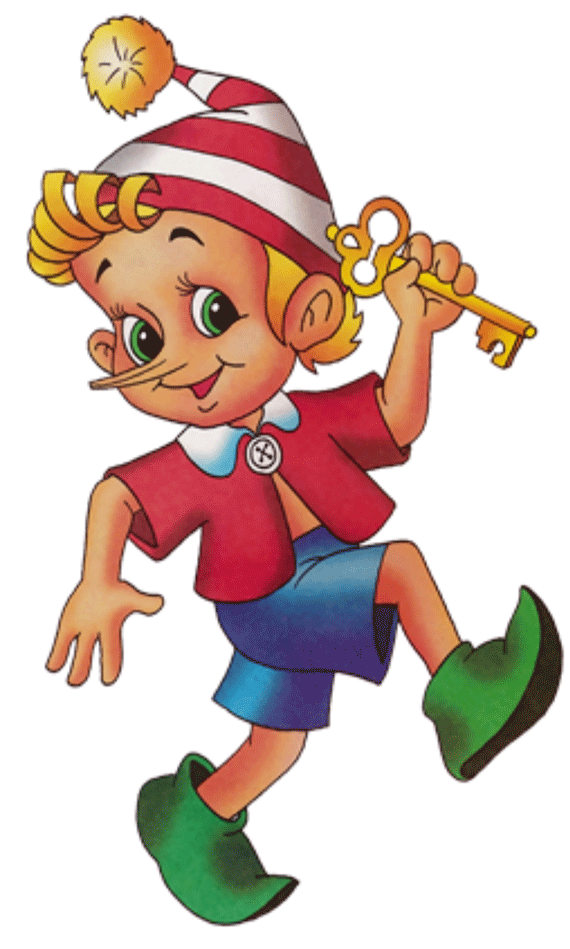 Б
У
Р
А
Т
И
Н
О
Лось -
лосёнок
Лиса -
лисёнок
Волк -
волчонок
Тигр -
тигрёнок
Корова -
телёнок
Свинья -
поросёнок
Лошадь -
жеребёнок
Овца -
ягнёнок
Игра
«Это я, это я, это все мои друзья!
Дети – цветы жизни!!!
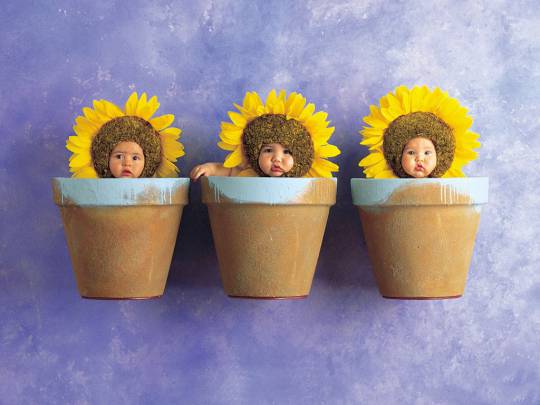 В добрый путь, 
первоклассник!